2019 MSN Student Orientation
August 20th, 2019
Cason-Kennedy Nursing Building
Registration
All Graduate Courses Are By Permit Only
Before permits can be given, the following items need to be updated:
Pay Malpractice Insurance Annually 
Immunizations – TB & Flu
CPR Certification
RN License
TN Drivers License
DEADLINES
FALL 2019
Classes Begin – August 26th
Last Day to Register – August 27th by 4:00 pm
($100 Late Fee)
Last Day to Drop w/o Grade – September 8th
Last Day to Drop w/ W – October 30th
Graduation – December 14th
SPRING 2020
Priority Registration Begins – November 4th
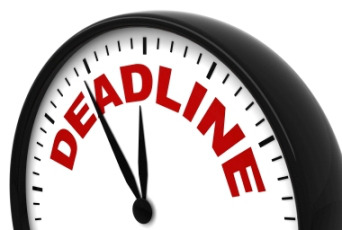 ID 	Course Title 	                           Cr Hrs  		
Core Courses (15 hrs.) 	
NURS 6000 	Theoretical Foundations 	3 	
NURS 6001 	Health Care Policy 	3 	
NURS 6002 	Advanced Nursing Research 	3 	
NURS 6003 	Advanced Role Development 	3 	
NURS 6990 	Scholarly Synthesis / Research 	3 	
Concentration (10 hrs.) 	
NURS 6101 	Advanced Health Assessment 	3 	
NURS 6102 	Advanced Health Assessment – Clinical 	1 	
NURS 6103 	Advanced Pathophysiology 	3 	
NURS 6104 	Advanced Pharmacology 	3 	
Family Nurse Practitioner Courses (17 hrs.) 	
NURS 6601 	Family Nurse Practitioner I 	3 	
NURS 6602 	Family Nurse Practitioner I – Clinical 	2 	
NURS 6603 	Family Nurse Practitioner II 	3 	
NURS 6604 	Family Nurse Practitioner II – Clinical 	4 	
NURS 6605 	Family Nurse Practitioner III 	3 	
NURS 6606 	Family Nurse Practitioner III ‐Clinical 	2 	
Practicum (5 hrs.) 	
NURS 6609 	Advanced Family NP Practicum 	5
Advising Form
Paper Degree Plans are no longer in use.  Students will instead submit an online Advising Form.  All Graduate Forms can be found on the College of Graduate Studies Forms page.
Students must either meet with MSN Advisor or have a Phone Conference to discuss their Program Sequence.
Opt Out
Students are expected to participate each term; Fall, Spring, and Summer. 
They may choose to opt out for Summer by submitting the Opt Out form.
If a student cannot register for any reason during the Fall or Spring terms, then they must also complete and submit an Opt Out form.  
A student may only Opt Out from two terms during their participation in the MSN program, excluding Summer.
Students will need to apply for Readmission when they choose to return
Medatrax
The MSN FNP Program uses the Medatrax system for document and preceptorship management and tracking.   It is the student’s responsibility to keep all required documentation current.  All items must be submitted in Word or PDF form.  Jpegs will not be accepted.  
For the Clinical/Student Requirements go here:
https://www.mtsu.edu/nursing/forms/ClinicalStudentRequirements.pdf
Graduation
Fall 2019 Commencement 
December 14th
Submit Your Intent to Graduate within the first two weeks of your last semester.
Intent to Graduate form is found on the College of Graduate Studies website.
Course Repeat Requests
A graduate student may repeat a course if necessary by meeting the following terms:
If a grade of C or lower was earned
Student must contact the MSN Advisor for Course Repeat Information
A graduate student :
May only repeat 2 different courses
Does not apply to students admitted conditionally
More information may be found in the MSN Progression Policy
Communication
Grace V. James
MSN Advisor
615-898-5252
MSNAdvisor@mtsu.edu
CKNB 201 C